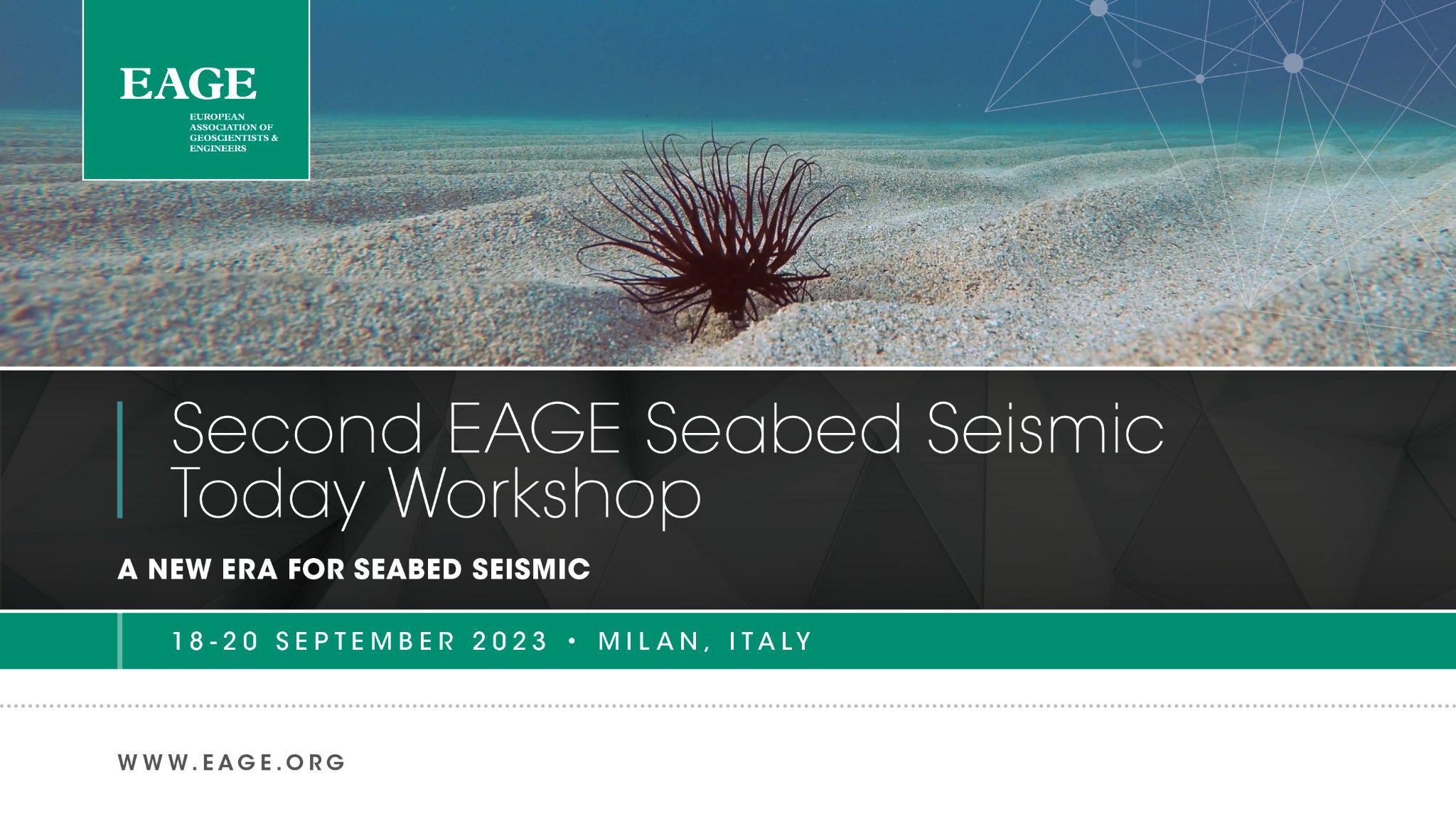 Thank you to our Platinum Sponsor
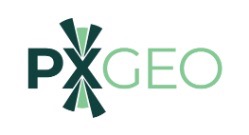 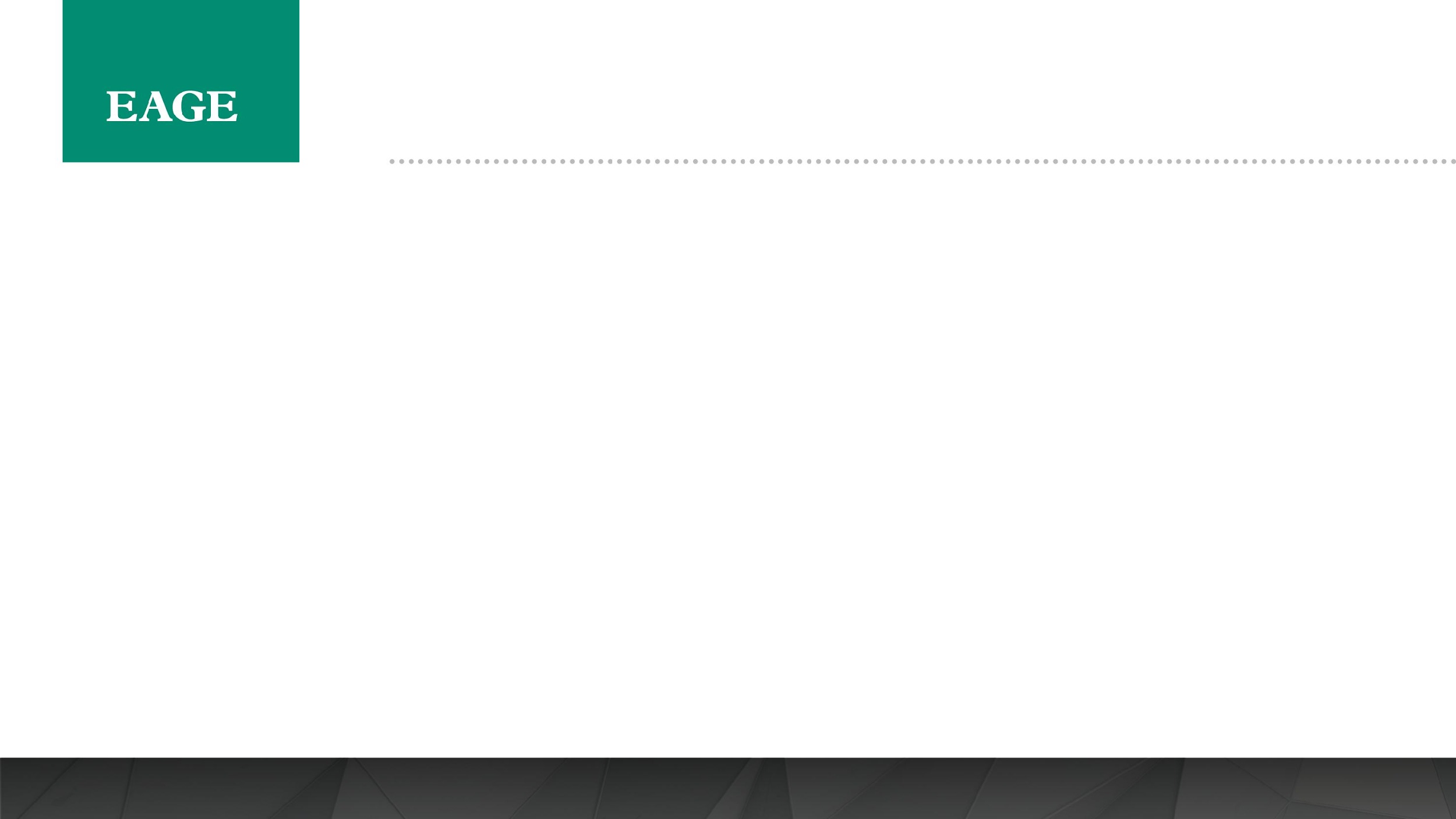 Paper Number and Title
Presenter’s Information
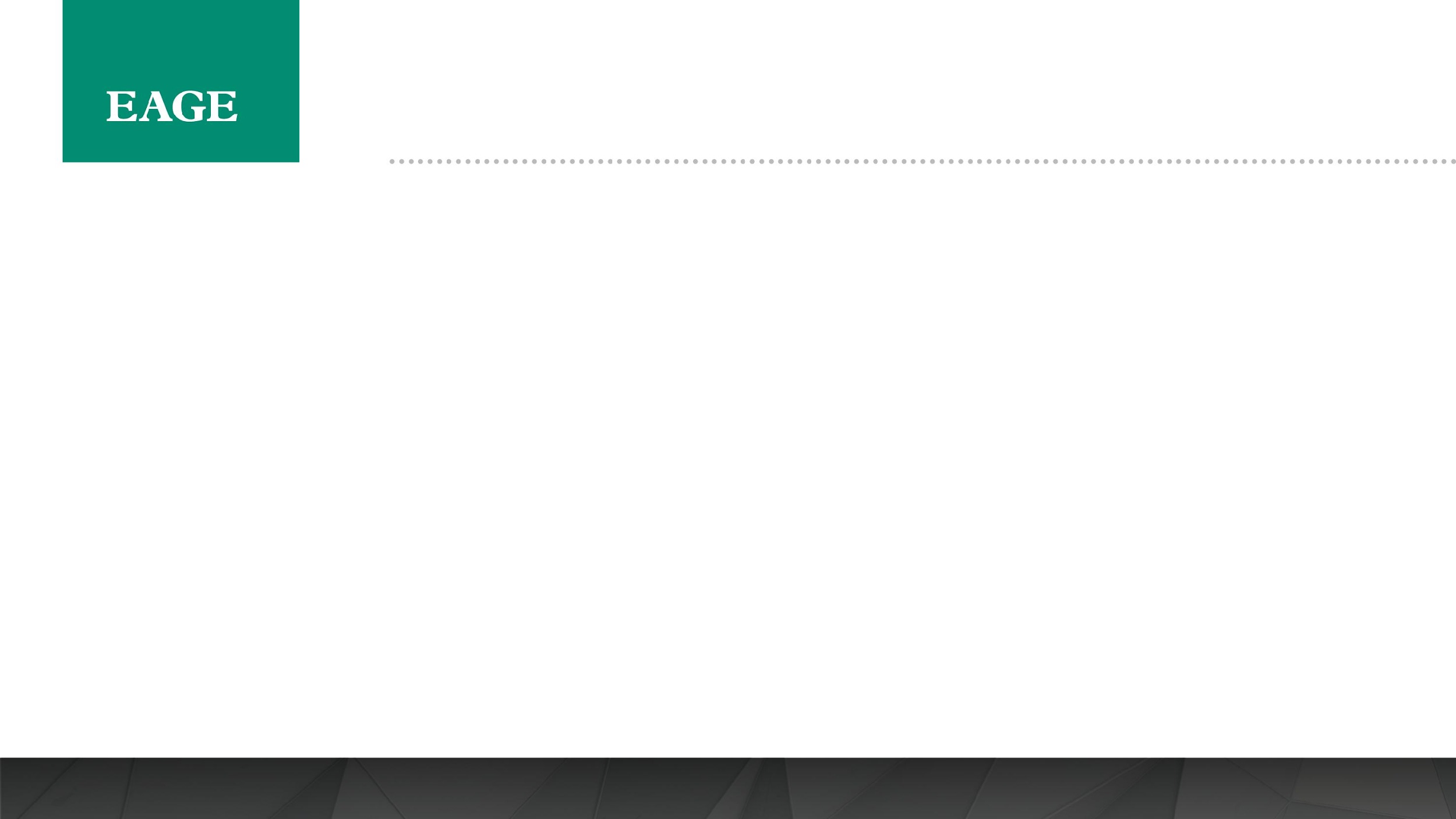 THANK YOU.